Доклад:«О состоянии и мерах по защите населения и территории района от чрезвычайных ситуаций природного и техногенного характера, обеспечению пожарной безопасности и безопасности на водных объектах»
Администрация Ульчского муниципального района

2016 год
Вопросы местного значения в области защиты от ЧС, обеспечения пожарной безопасности и безопасности на водных объектах:
Муниципальный район:
1. Участие в предупреждении и ликвидации последствий чрезвычайных ситуаций на территории муниципального района.
2. Организация и осуществление мероприятий по защите населения и территории муниципального района от чрезвычайных ситуаций природного и техногенного характера.
3. Осуществление мероприятий по обеспечению безопасности людей на водных объектах, охране их жизни и здоровья.
Сельские поселения:
1. Участие в предупреждении и ликвидации последствий чрезвычайных ситуаций в границах поселения.
2. Обеспечение первичных мер пожарной безопасности в границах населенных пунктов поселения.
СТАТИСТИКА ПО РАЙОНУ
Введение                РЕЖИМА ЧС в районе                     (в поселениях)
2 (5)
2 (4)
1 (3)
ПОЖАРОВ                       в населенных пунктах (в домах и квартирах)
106 (22)
62 (15)
31
2014
2015
5 месяцев 2016
Погибших на  ВОДНЫХ ОБЪЕКТАХ
0
2
1
Description of the contents
2014
2015
5 мес. 2016
Основные угрозы и опасности, влияющие на состояние защиты населения и территорий от  ЧС
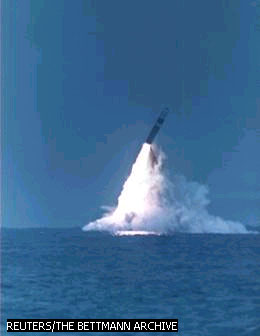 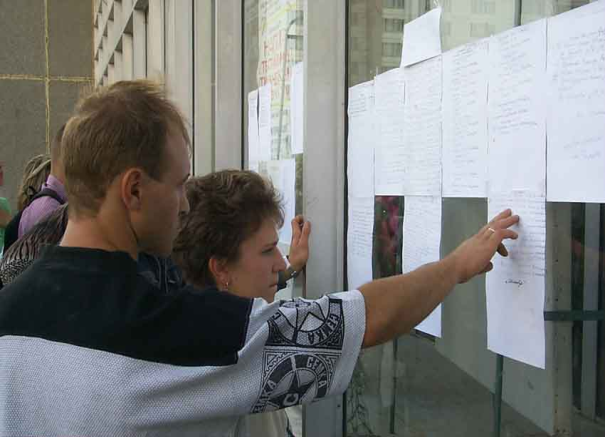 Террористического
характера
Военного характера
Человек и его среда обитания
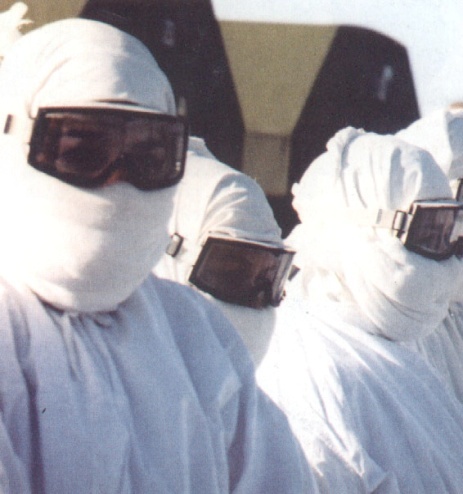 Природного характера
Техногенного характера
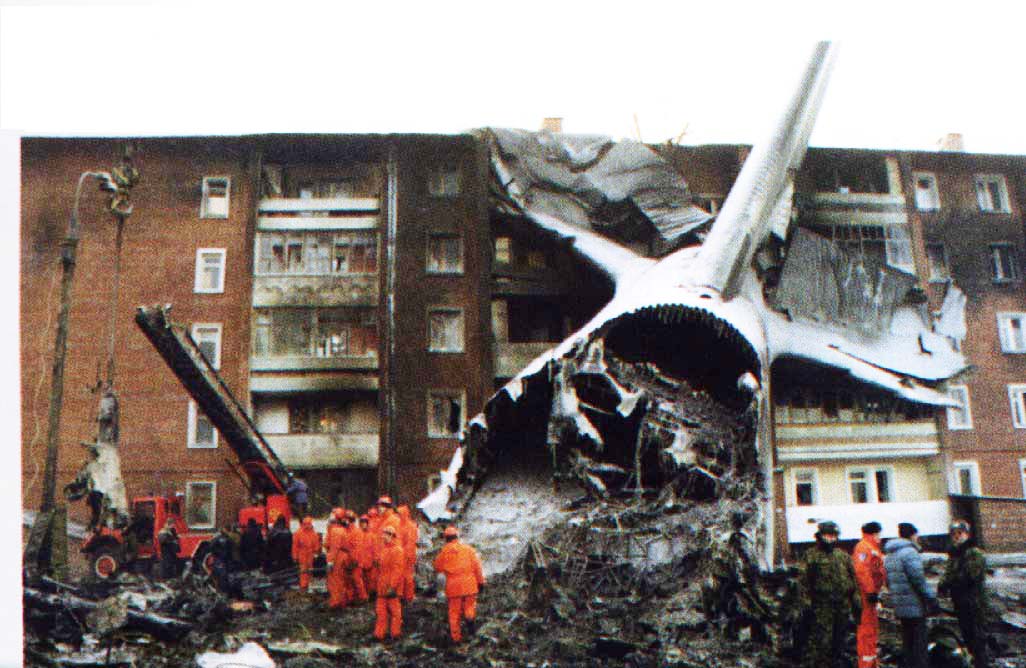 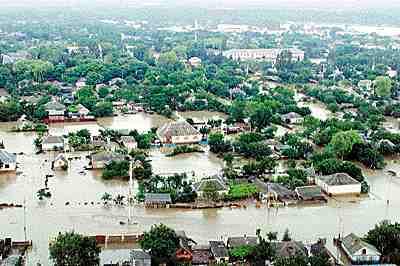 Биолого-
социального
характера
Потенциальные источники техногенных ЧС на территории района
- розливы нефти и нефтепродуктов (на суше на магистральных нефтепроводах, в акваториях реки Амур и Татарского пролива);

- крупные аварии на тепловых сетях и системах жизнеобеспечения населения (электростанции, водоводы);

- ДТП с тяжкими последствиями;

- аварии грузовых и пассажирских судов (водный и авиатранспорт); 

- взрывы (бытовой газ в домах, на магистральных нефтегазопроводах).
Потенциально опасные объекты Ульчского муниципального района
Потенциальные источники природных ЧС на территории района
Климатические особенности территории (снежные метели, ветра до 25 м/с, осадки в виде снега, низкие температуры)
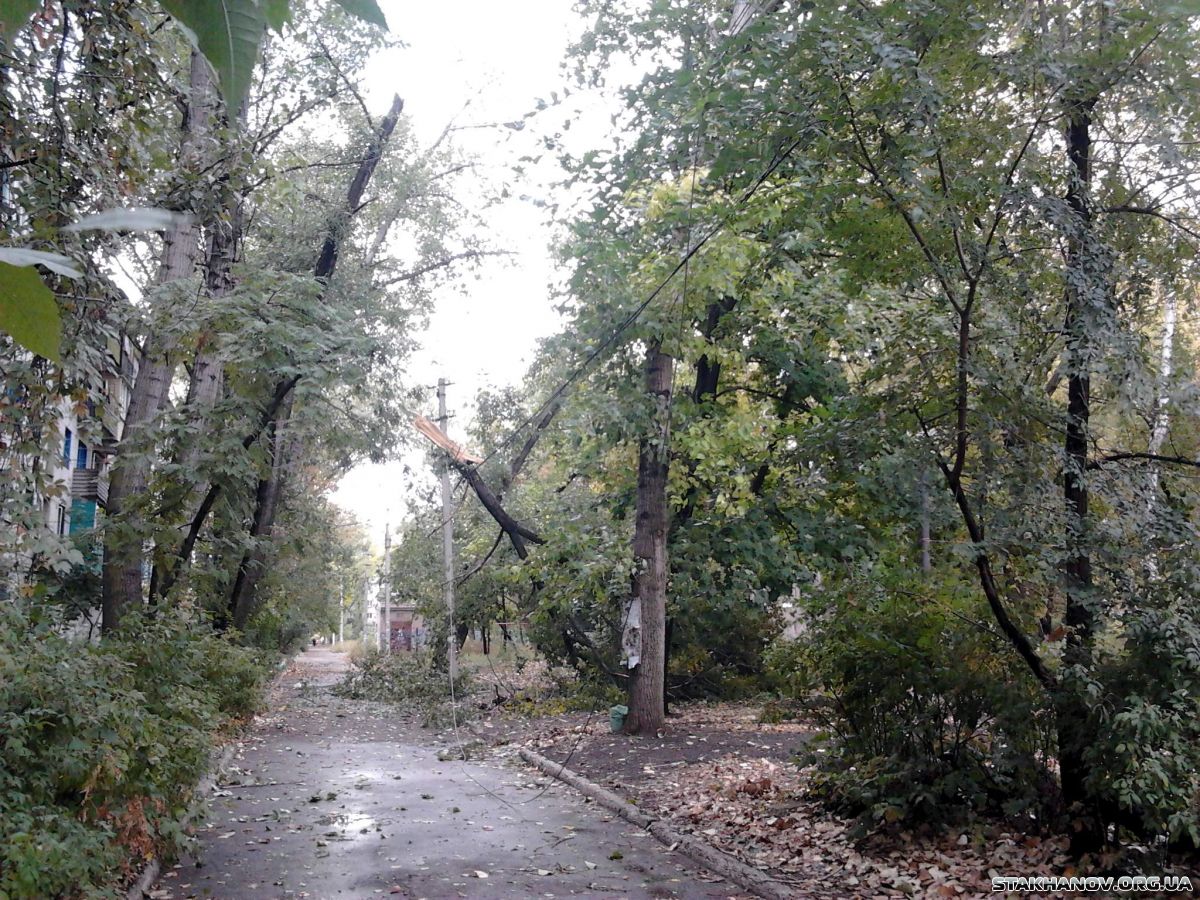 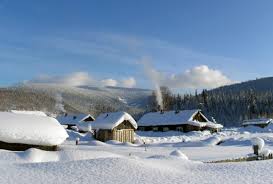 Потенциальные источники природных ЧС на территории района
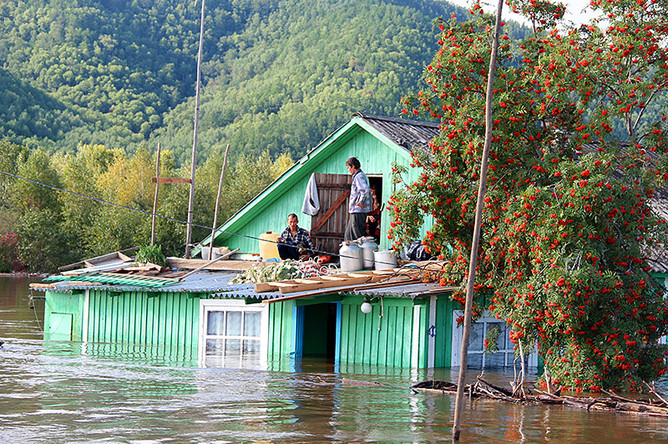 Наводнение
Потенциальные источники природных ЧС на территории района
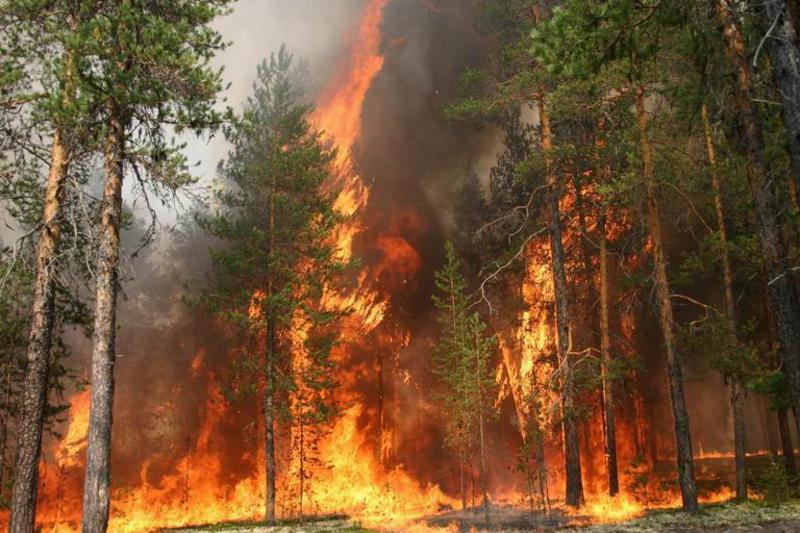 Лесные пожары
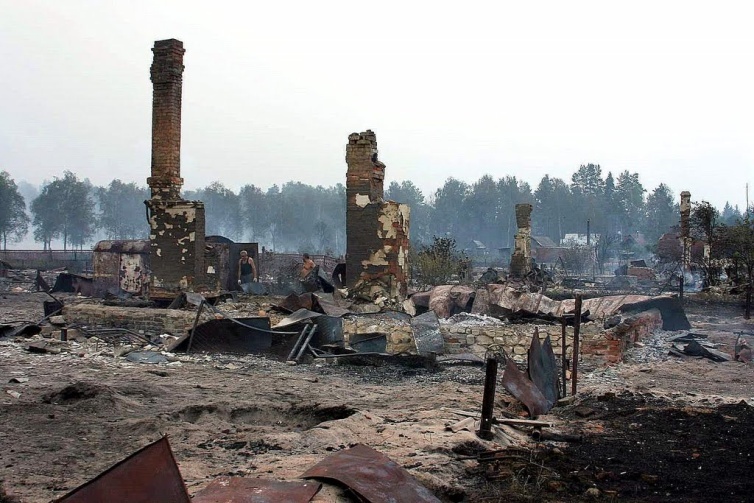 Потенциальные источники природных ЧС на территории района
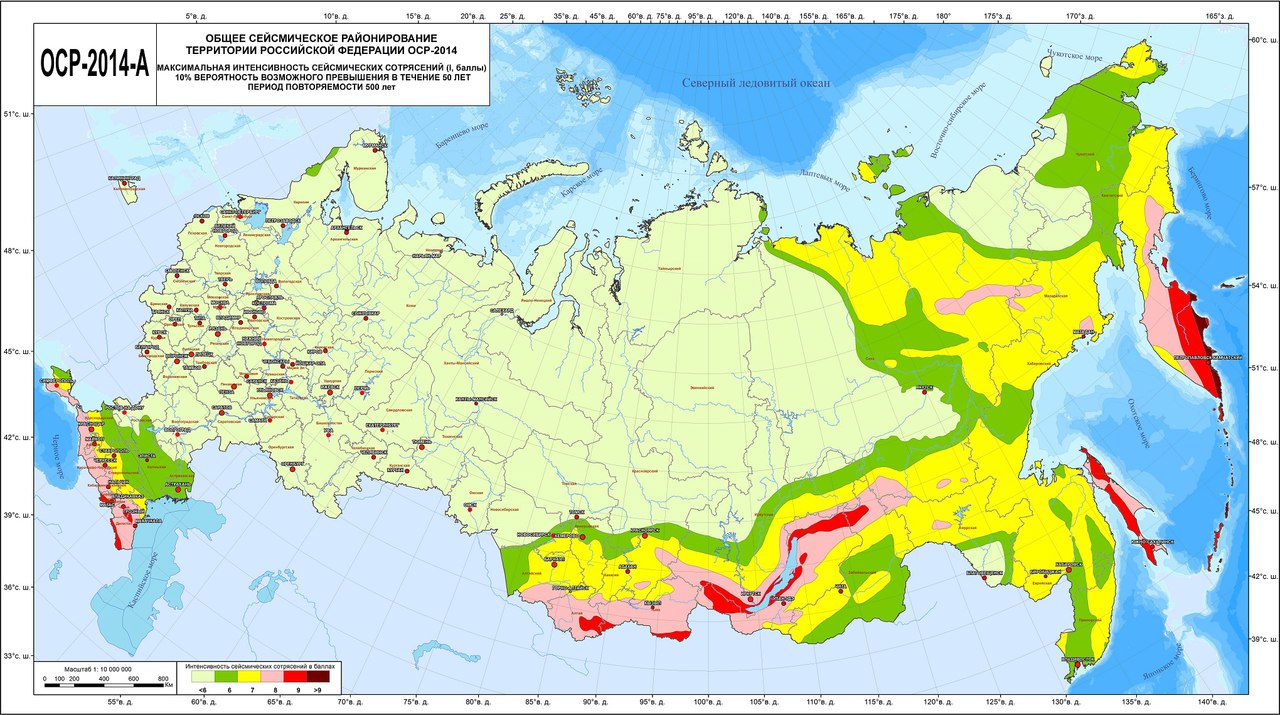 Землетрясение
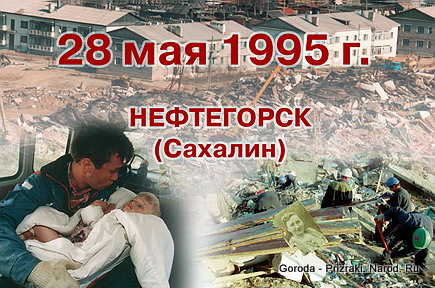 Система мониторинга и лабораторного контроля
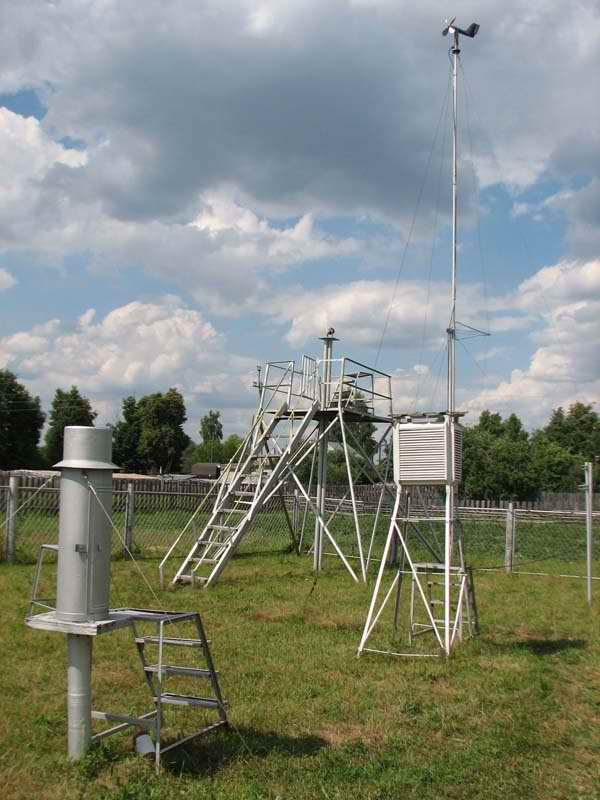 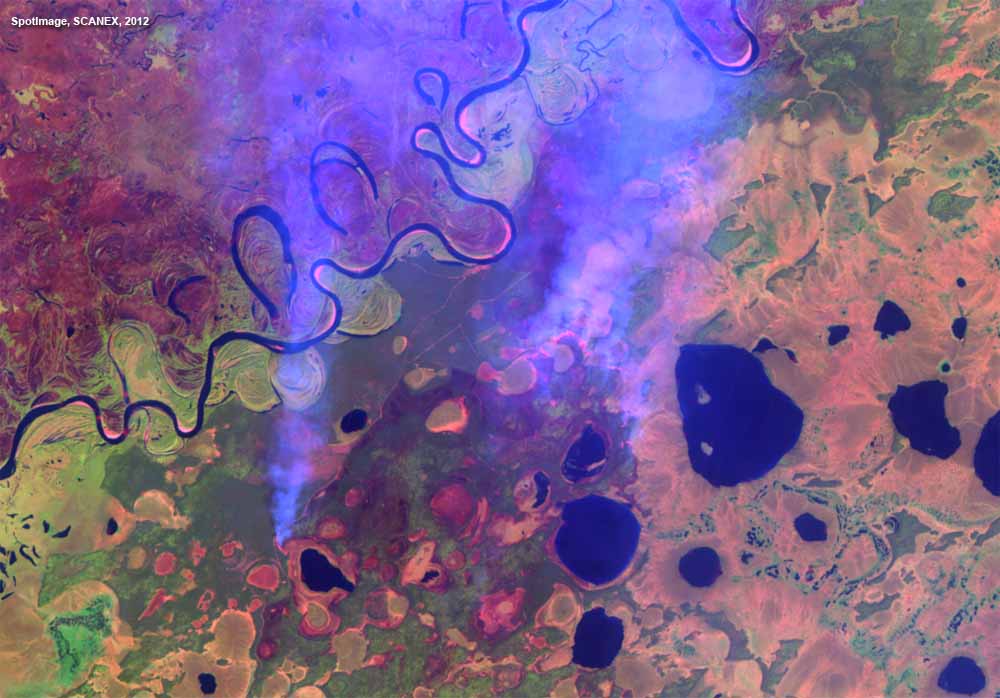 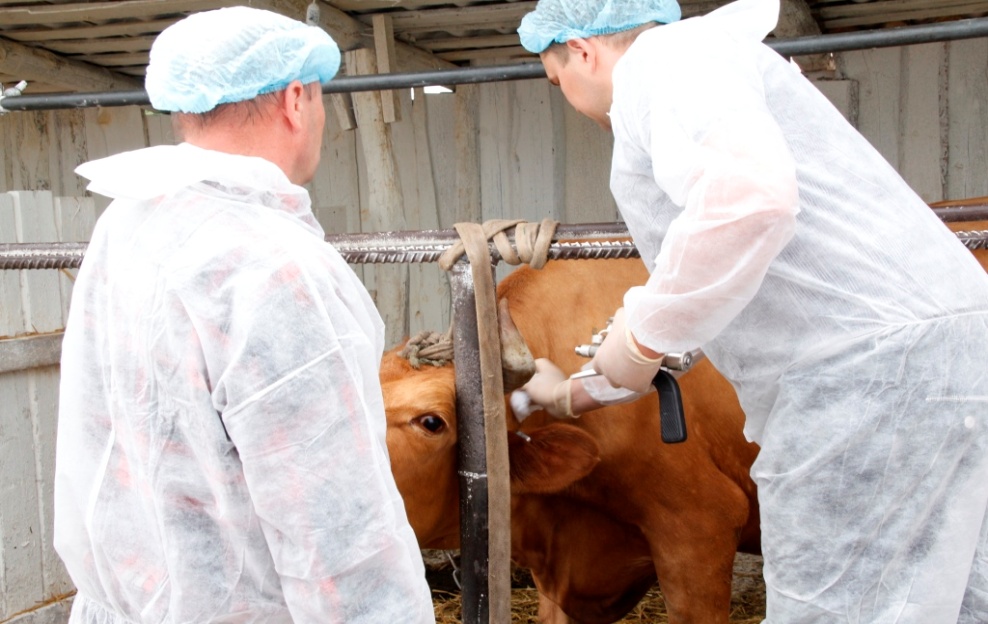 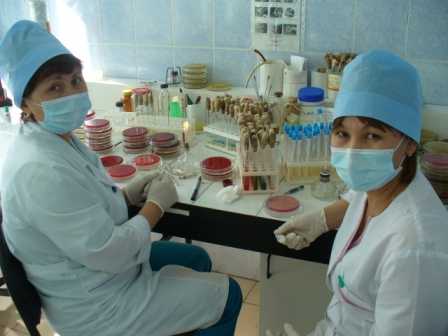 Основные направления деятельности ОМСУ района и сельских поселений в решении вопросов защиты населения и территорий от чрезвычайных ситуаций природного и техногенного характера
1.  Готовность районного звена краевой подсистемы единой государственной системы предупреждения и ликвидации чрезвычайных ситуаций (РСЧС) в области защиты населения и территории от чрезвычайных ситуаций природного и техногенного характера.
Основные направления деятельности РСЧС:
1. Предупреждение  возникновения и  развития  ЧС
2. Снижение размеров ущерба от ЧС
3. Ликвидация ЧС
Основные направления деятельности ОМСУ района и сельских поселений в решении вопросов защиты населения и территорий от чрезвычайных ситуаций природного и техногенного характера
Состав сил и средств функциональной и территориальной подсистемы РСЧС на территории района:
3 формирования функциональной подсистемы РСЧС (33 чел., техники - 15 ед.):
- поиск и спасения на воде, проведение эвакуационных мероприятий  (ГИМС, Рыбинспекция),
- охрана общественного порядка (ОМВД).
14 формирований краевой подсистемы РСЧС (215 чел., техники – 76 ед.):
- защита лесов от пожаров, болезней и вредителей лесной растительности (авиалесоохрана, лесничества),
- ликвидация разрушений на автомобильных дорогах и искусственных сооружениях на них (Дорожные службы),
- защита сельскохозяйственных животных (РайСББЖ),
- предупреждение, локализация и тушение пожаров в населенных пунктах и эвакуация пострадавших (ПЧ).
15 формирований  территориальной подсистемы РСЧС Ульчского муниципального района (165 чел., техники – 55 ед.)
- предупреждение и ликвидация аварий на коммунальных системах жизнеобеспечения (предприятия ТЭК и ЖКХ),
- оказание экстренной и квалифицированной медицинской помощи в районе ЧС (КГБУЗ «Ульчская районная больница»).
Основные направления деятельности ОМСУ района и сельских поселений в решении вопросов защиты населения и территорий от чрезвычайных ситуаций природного и техногенного характера
2. Организация мероприятий по пожарной безопасности на территории района.
-      Принятие и актуализация нормативных правовых актов по обеспечению пожарной безопасности на территории района и территориях сельских поселений.
-      Создание и оснащение добровольных пожарных формирований в населенных пунктах.
-      Обеспечение выполнения полного комплекса первичных мер пожарной безопасности в границах населенных пунктов.
-      Организация информирования, оповещения и обучения граждан.
-      Проведение тренировок, уточнение эвакуационных планов.
Основные направления деятельности ОМСУ района и сельских поселений в решении вопросов защиты населения и территорий от чрезвычайных ситуаций природного и техногенного характера
3. Обеспечение безопасности людей на водных объектах, охрана их жизни и здоровья:
- Принятие и актуализация нормативных правовых актов по обеспечению безопасности людей на водных объектах.
- Определение мест, где запрещены забор воды для питьевого и хозяйственно-бытового водоснабжения, купание, эксплуатация маломерных плавательных средств, водопой скота и т.п.
- Информирование о запрещении купания и иных подобного рода условиях осуществления общего водопользования население через средства массовой информации, специальными информационными знаками и иными способами.
- Организация обучения граждан правилам поведения на водных объектах.
Основные направления деятельности ОМСУ района и сельских поселений в решении вопросов защиты населения и территорий от чрезвычайных ситуаций природного и техногенного характера
4. Создание резервов финансовых и материальных ресурсов.
- На 01.01.2016 года в резерве района (включая сельские поселения) числится материальных запасов на общую сумму 11млн. 307 тыс. рублей
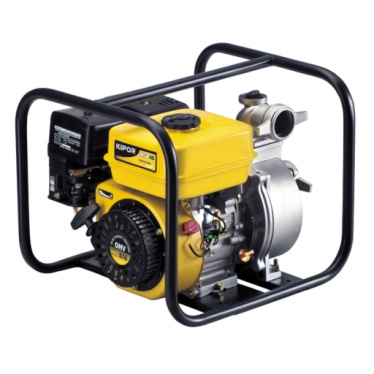 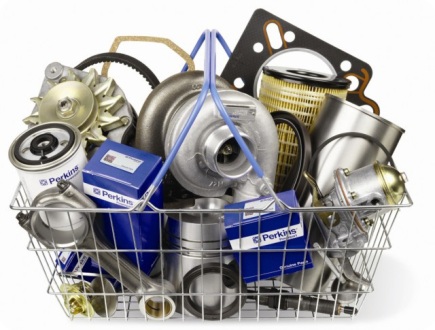 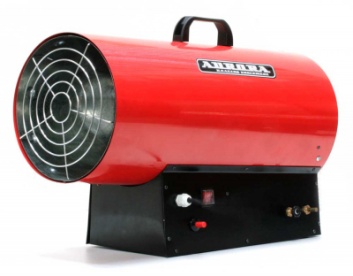 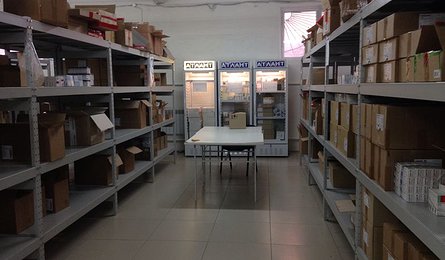 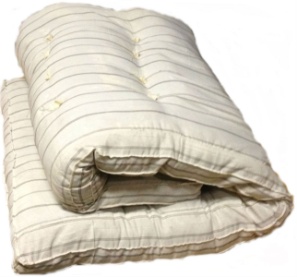 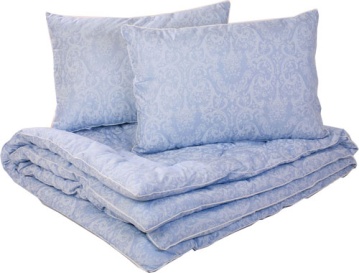 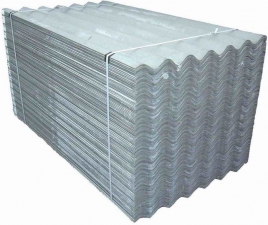 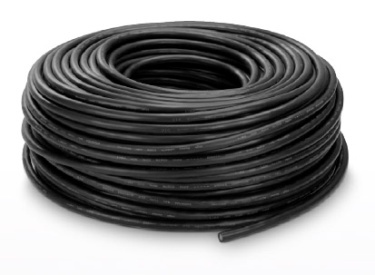 Основные направления деятельности ОМСУ района и сельских поселений в решении вопросов защиты населения и территорий от чрезвычайных ситуаций природного и техногенного характера
5. Выявление и ликвидация объектов, представляющих угрозу для жизни и здоровья населения.
По состоянию на 01.01.2016 года, из 110 выявленных объектов, администрациями поселений проведена работа по ликвидации 57.
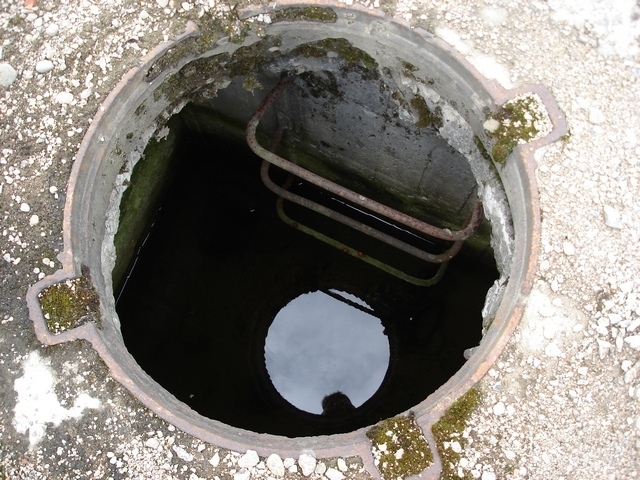 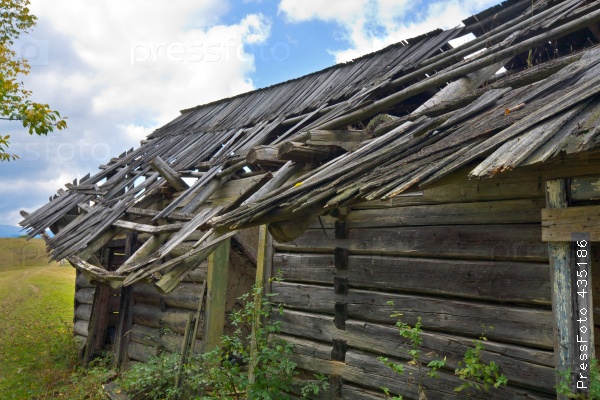 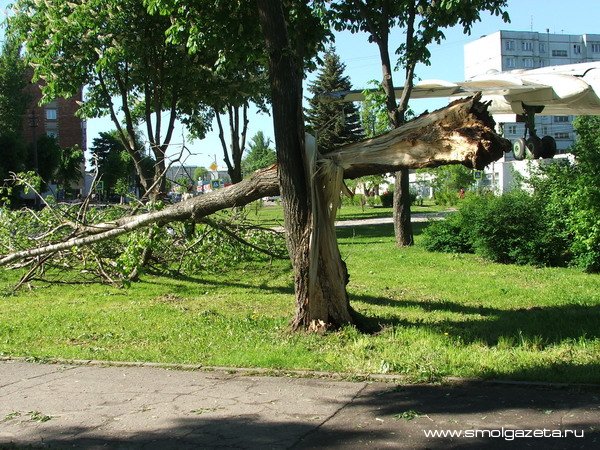 Граждане России обязаны:(ст. 19 Закона РФ «О защите населения и территорий от чрезвычайных ситуаций природного и техногенного характера» ):
активно содействовать выполнению всех мероприятий, проводимых в области предупреждения и ликвидации ЧС;
соблюдать законы и иные нормативные и правовые акты в области защиты населения и территорий от ЧС;
неукоснительно выполнять меры безопасности;
изучать основные способы защиты населения и территорий от ЧС, приемы оказания первой медицинской помощи пострадавшим, правила пользования средствами защиты; знать сигналы оповещения и порядок действий по ним;
четко выполнять правила поведения при угрозе и возникновении ЧС;
оказывать содействие в проведении аварийно-спасательных и других неотложных работ.
[Speaker Notes: Согласно Закона РФ «О защите населения и территорий от чрезвычайных ситуаций природного и техногенного характера» граждане обязаны]
Свершенствование системы защиты населения и территории района от чрезвычайных ситуаций природного и техногенного характера:
1. Проведение анализа произошедших в районе аварий, происшествий и чрезвычайных ситуаций, для предотвращения их повторения в будущем и минимизации последствий.
2. Использование всех имеющихся возможностей для расширения количества, функциональности и эффективности систем оповещения на территориях поселений.
3. Постоянное увеличение резервов материально-технических ресурсов для предупреждения и ликвидации ЧС, аварий на объектах энергетики и жилищно-коммунального хозяйства.
4. Подготовка жилищного фонда поселений, инженерного оборудования и сетей теплоснабжения, электроснабжения, водоснабжения к сезонной эксплуатации, проведение плановых ремонтов.
Свершенствование системы защиты населения и территории района от чрезвычайных ситуаций природного и техногенного характера:
5. Обеспечение оперативным обменом информацией по вопросам безопасности людей на водных объектах, пожарной безопасности, защите населения от ЧС, возникновения аварийных ситуаций. 
6. Поддержание в постоянной готовности общественных противопожарных формирований, нештатных аварийно-спасательных формирований, регулярное проведение тренировок.
7. Исполнение полного комплекса мероприятий по обеспечению  первичных мер пожарной безопасности на территории населенных пунктов.
8. Постоянная эффективная подготовка населения в области защиты от чрезвычайных ситуаций.
Порядок действий по сигналу «Внимание всем!»
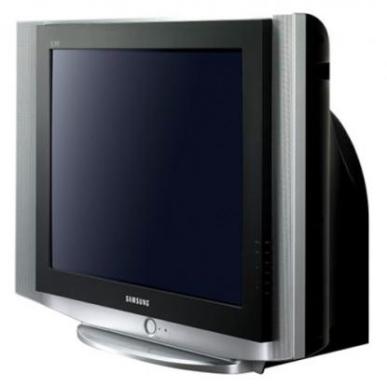 2. Включить радио
или телевизор
1. Завывание сирен и
гудков предприятий
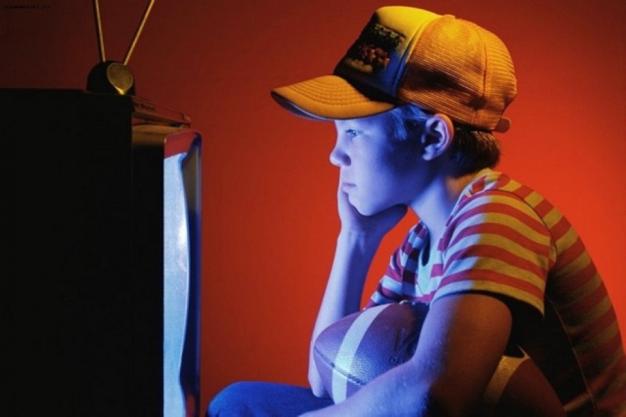 3. Прослушать информацию
и выполнить предложенные
действия